Izobraževanje  na daljavo4.b
Učiteljica: Polona Lampret
ŠPORTNI PROGRAM KRPANPLAKATI
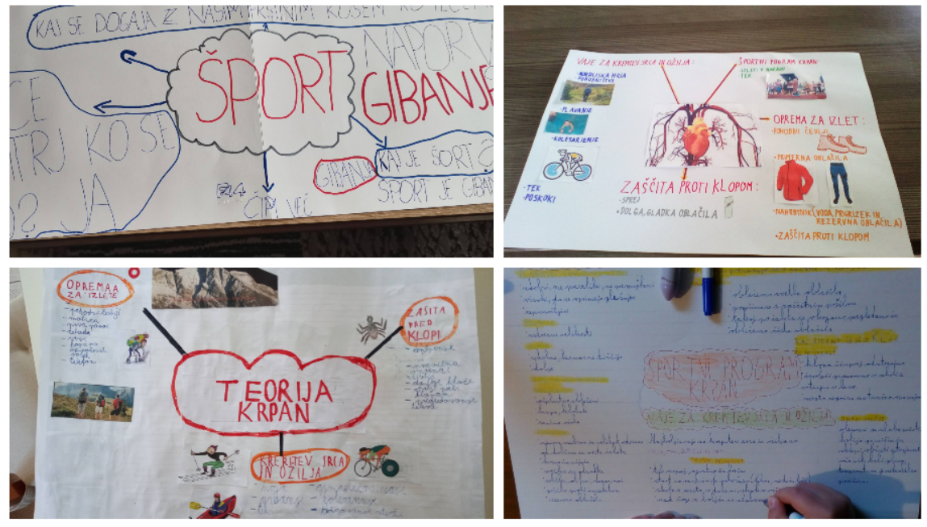 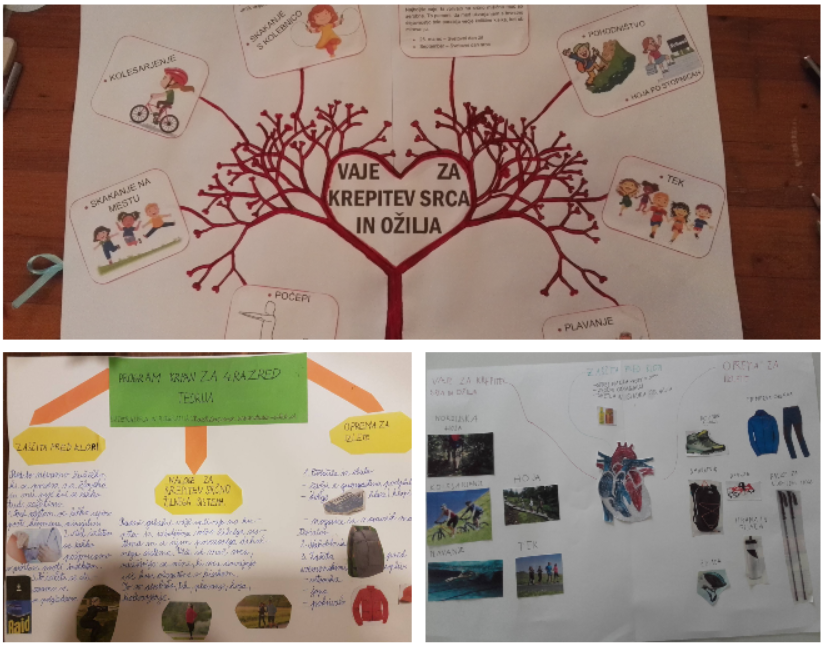 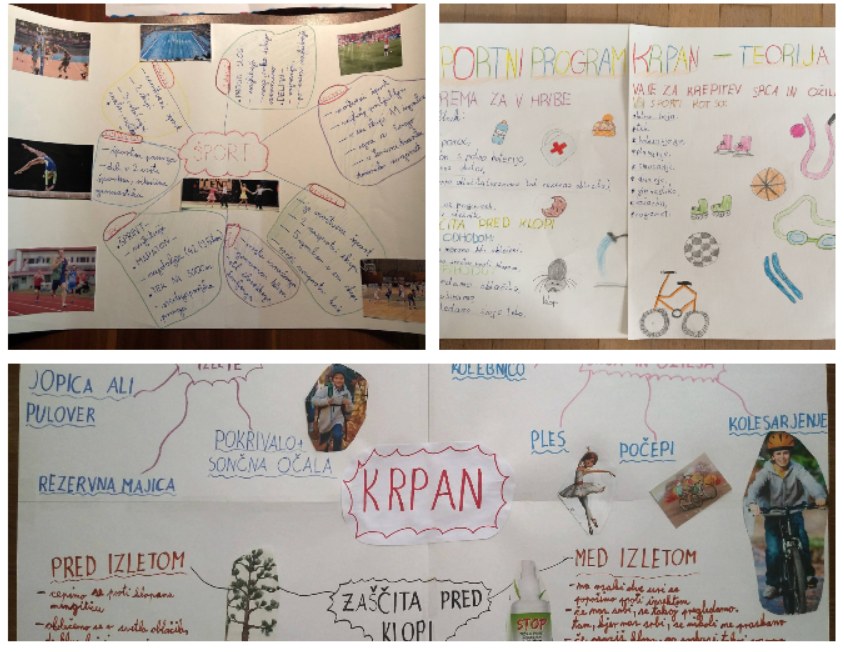 NA VRTU
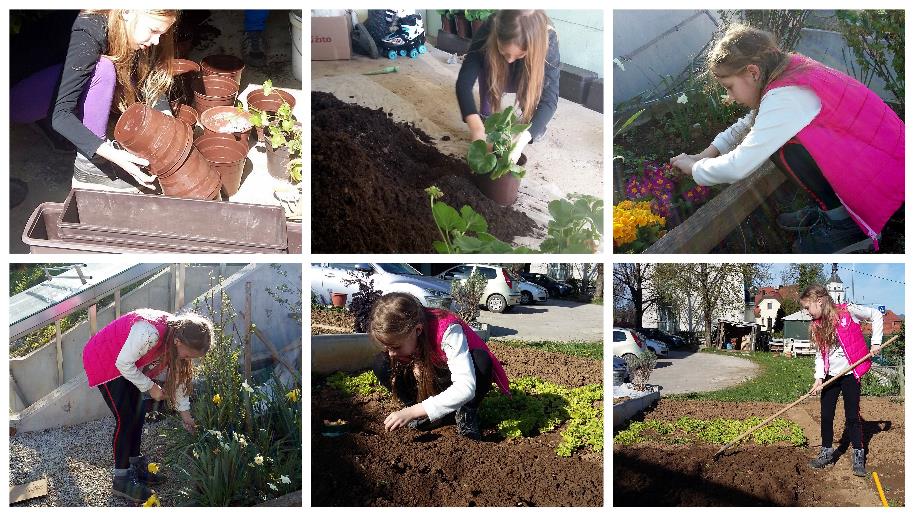 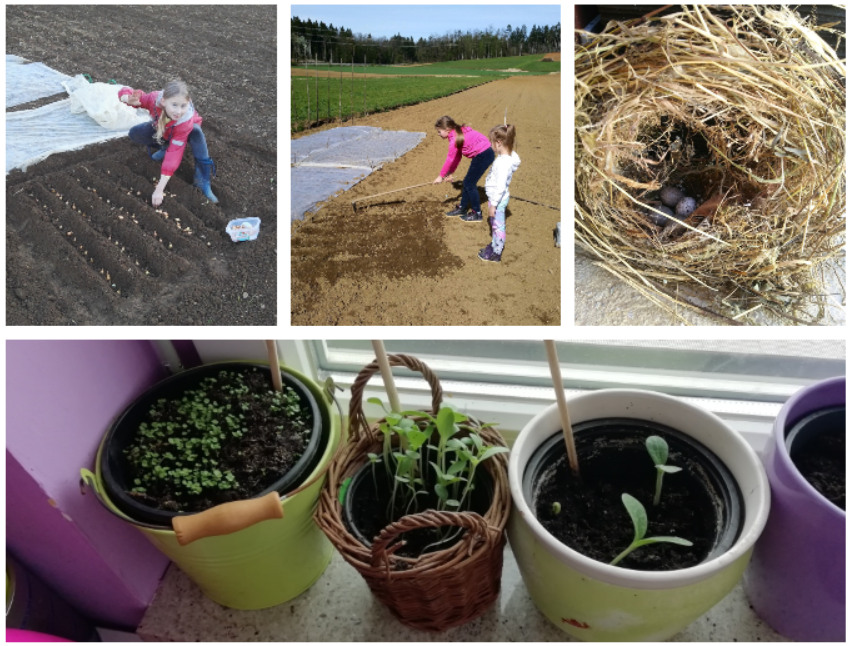 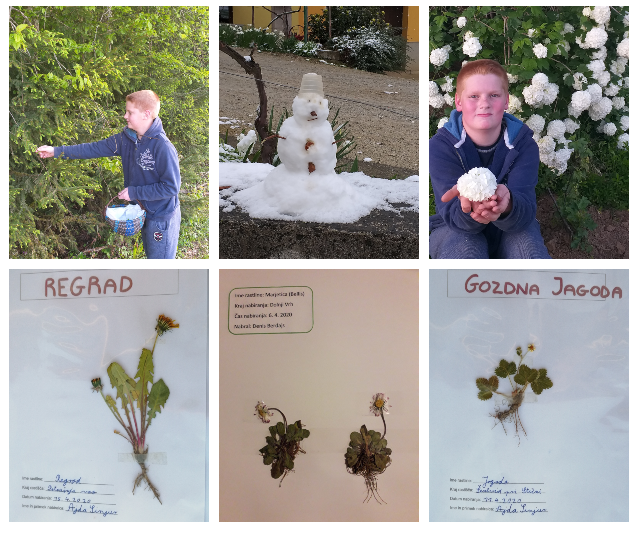 ŠOLSKO DELO
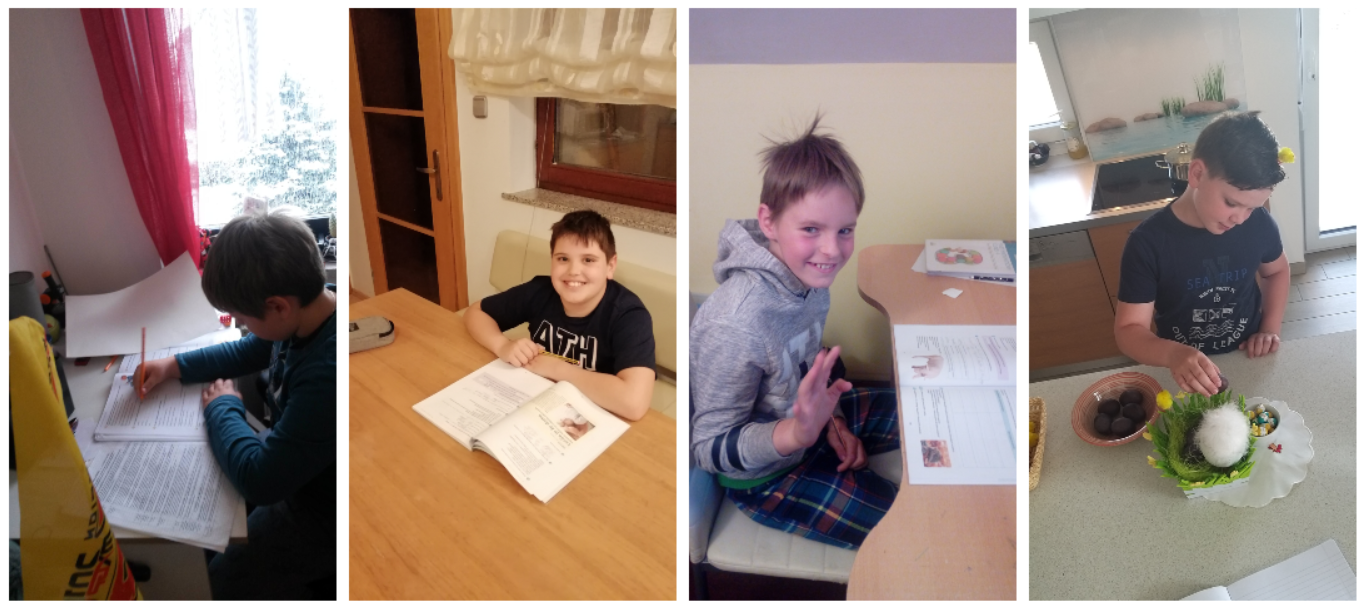 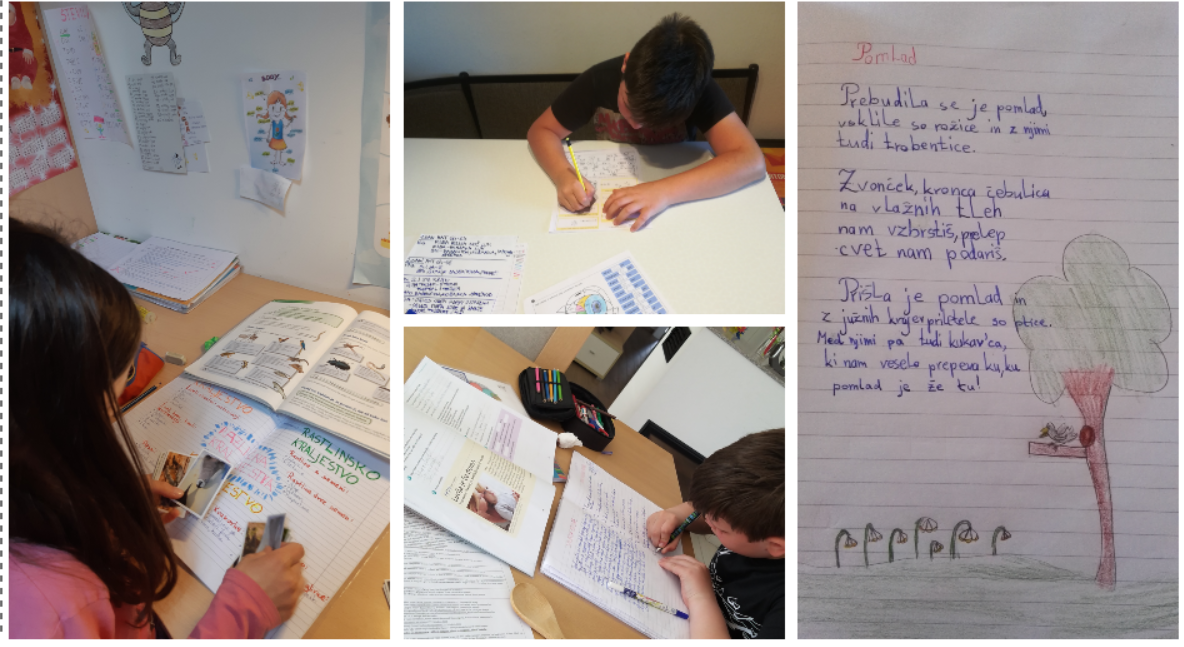 ŠPORT in gibanje
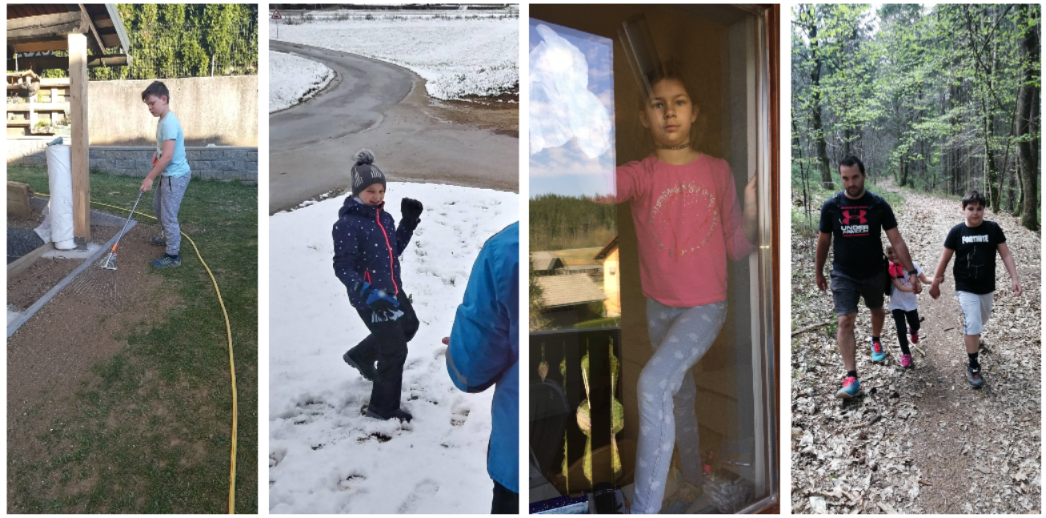 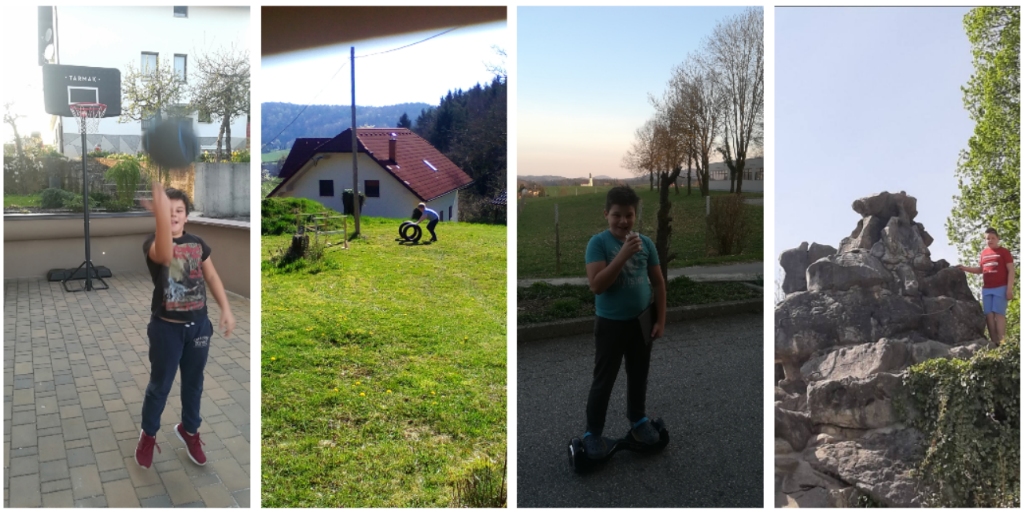 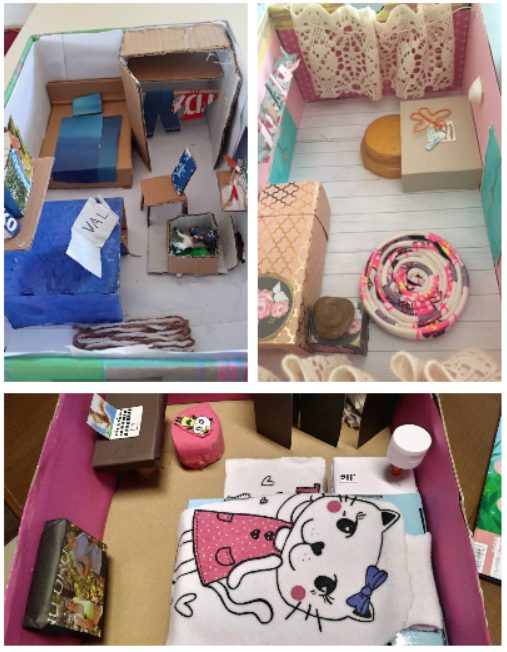 USTVARJANJE
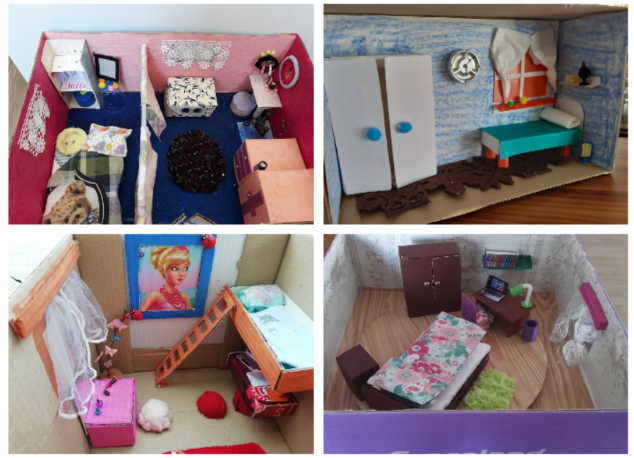 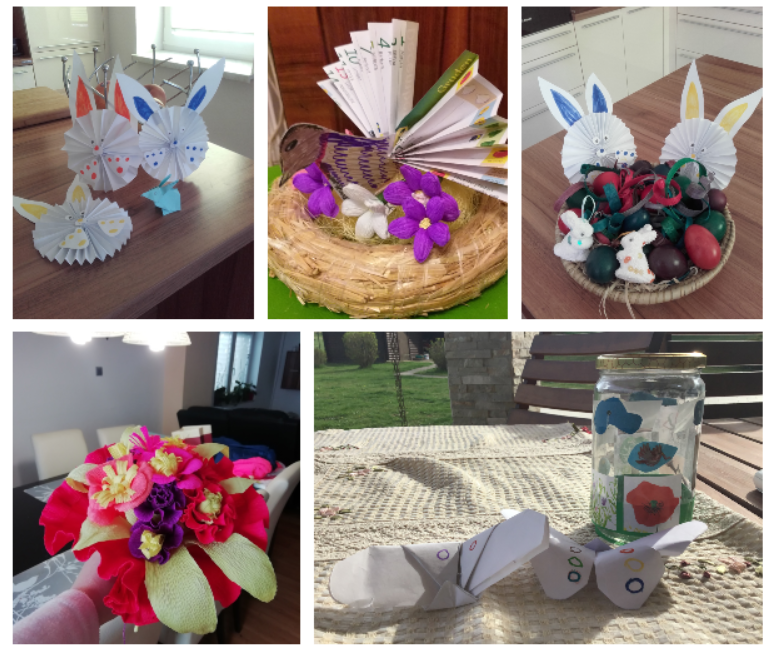 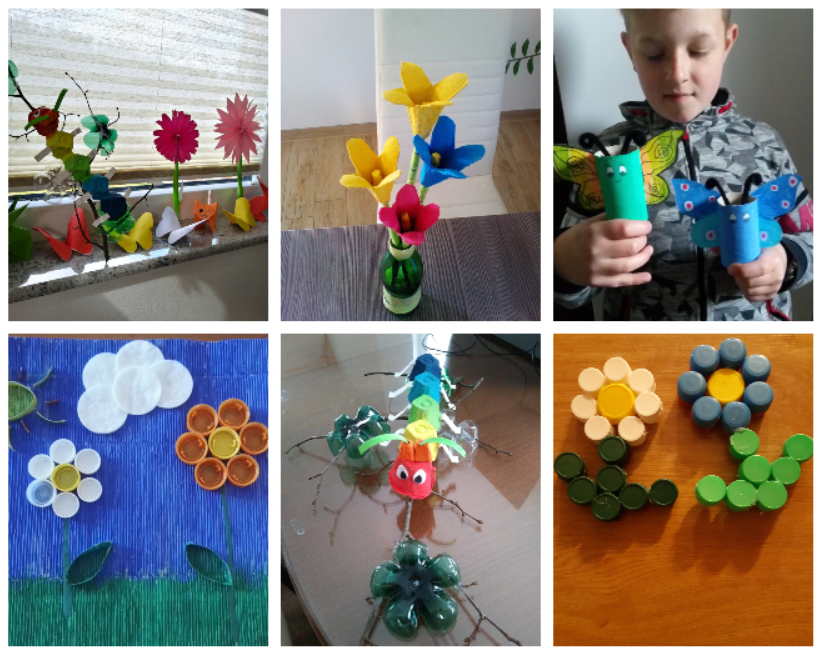 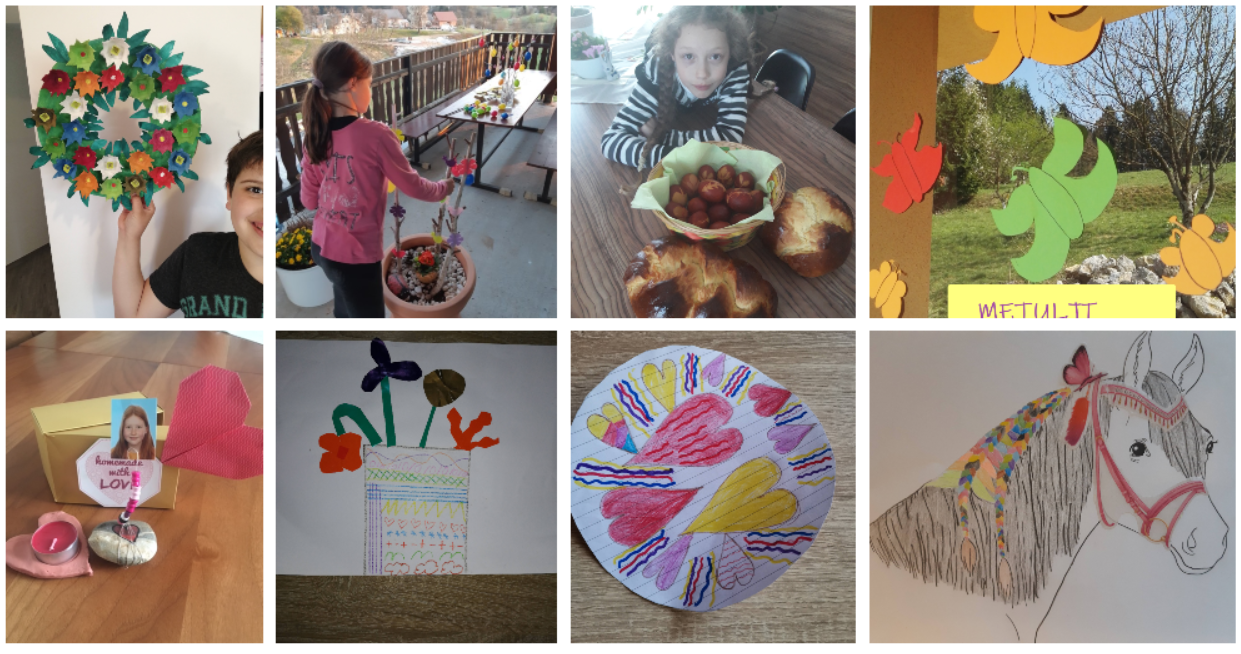 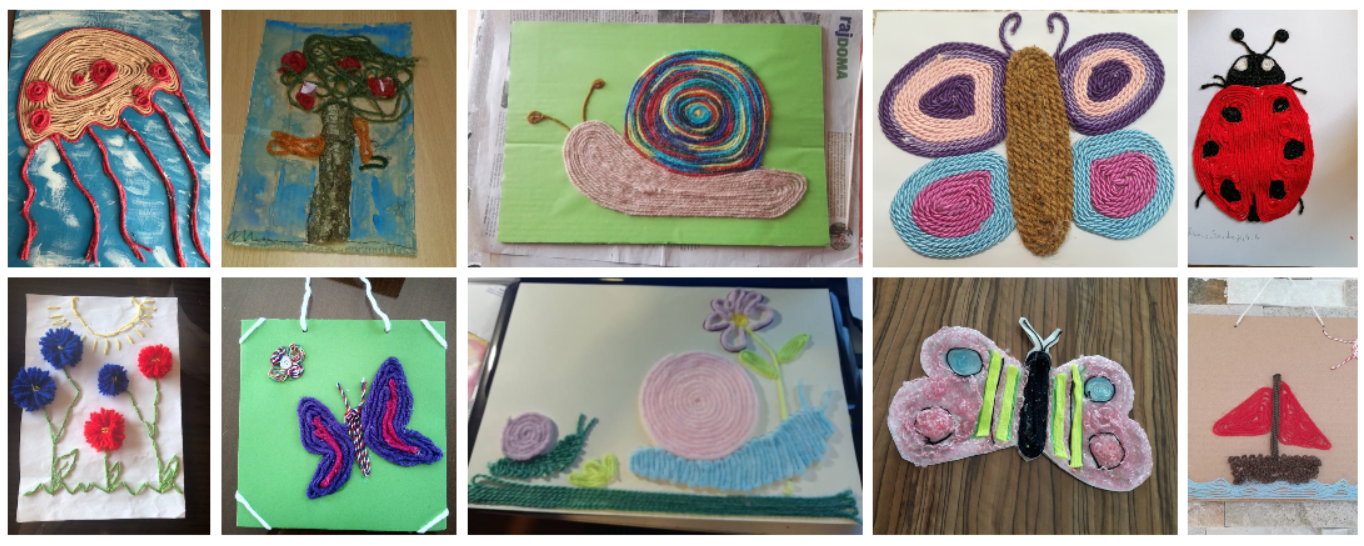